Inflammation and repair
Dr Shaesta Naseem 
19-09-13
Inflammation and repair
Inflammatory cells : 
1. Macrophages
2. Neutrophils
3. Lymphocytes
Etc .
The inflammation
We see
types
Chronic:
For long time
Acute:
Short time We see neutrophils
CLINICAL FEATURES OF INFLAMMATION : 
Tumor (swelling / EDEMA)
Rubor (Redness)
Colar (Warmth / Heat)
Dolor (Pain)
Functio Lasea (loss of function)
Gross and histopathology
1- Fibrinous pericarditis
Outer layer of the heart
Means/leads to inflammation
Fibrinous is found in the blood
The next slide is about this region
Organ: Pericardium                       Dx: Fibrinous Inflammation
Acute
Means diagnosis
ACUTE FIBRINOUS PERICARDITIS
مثل النقاط
ACUTE FIBRINOUS PERICARDITIS
غشاء التامور في القلب
Fibrinous Pericarditis: Section of Heart shows:
It becomes thick while the normal is thin
The pericardium is distorted by thick irregular layer of pinkish fibrinous exudate with some red cells and inflammatory cells.

The subpericardial layer is thickened by edema and shows dilated blood vessels, chronic inflammatory cells and areas of calcification.
RBC from blood outside the heart
It becomes chronic if it doesn’t treated.
2- Acute appendicitis
ACUTE APPENDICITIS
fat
Lumen
Here’s the question : What is the white junk coating the surface?
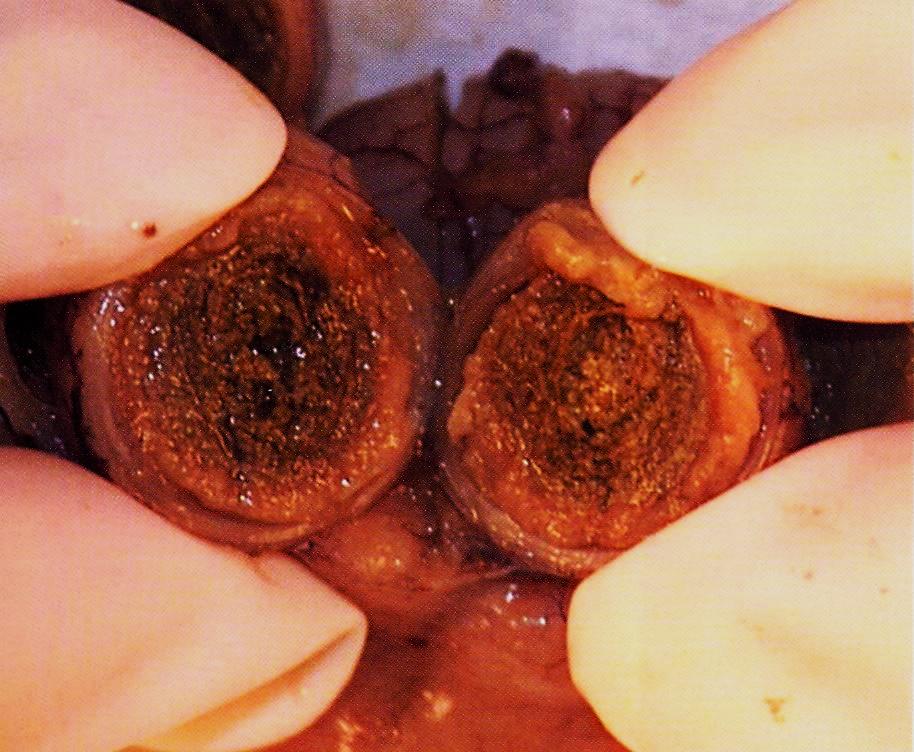 Lumen fills with dead material
(inflammatory cells)
Acute appendicitis
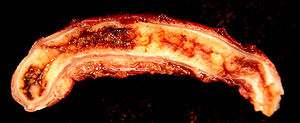 The same appendicitis but from other side
ACUTE  APPENDICITIS
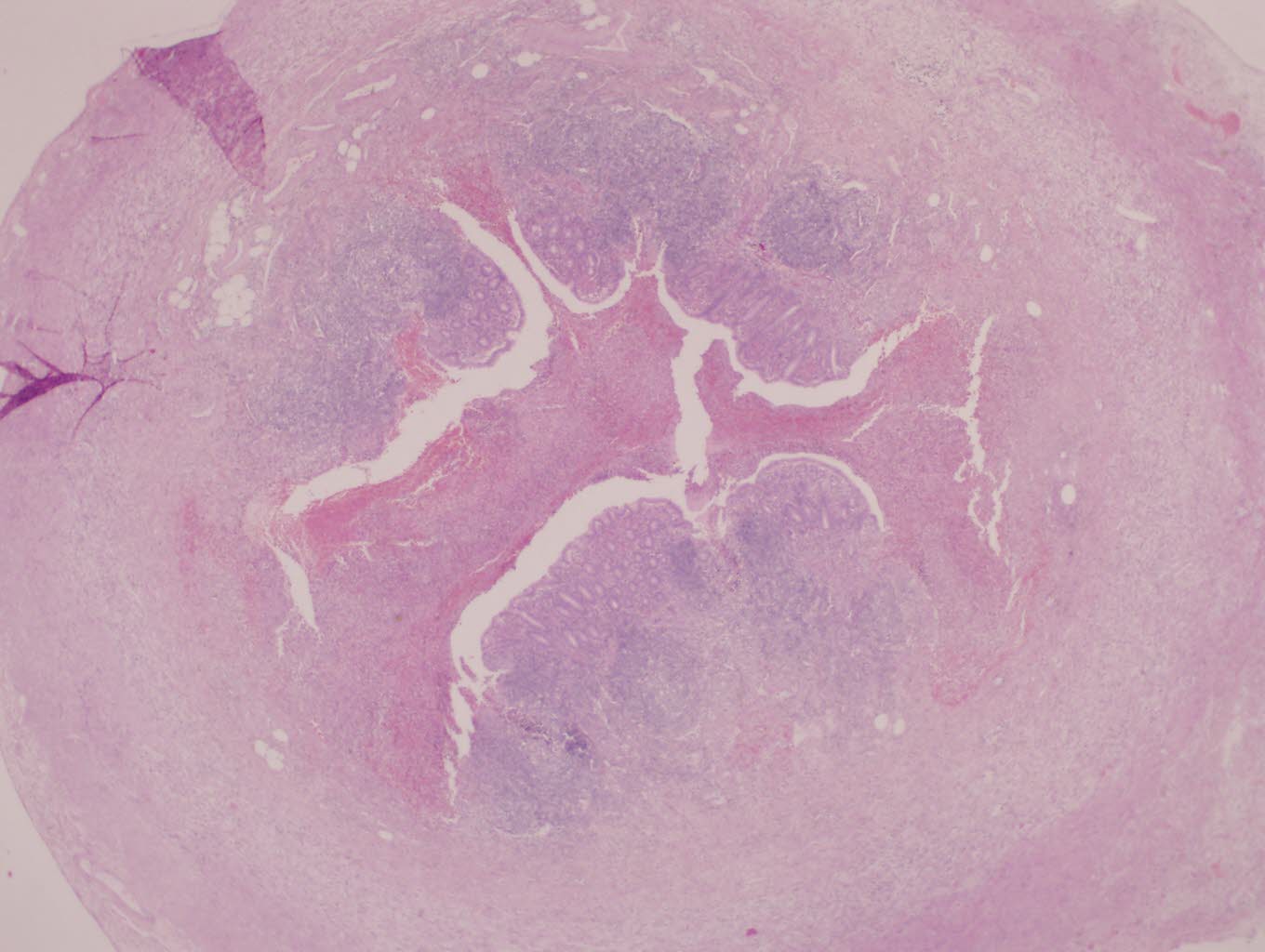 Mucosa ulcerated
Inflammatory cells
ACUTE APPENDICITIS
Edema not fat
Because it’s not a normal site for fat
neutrophils
lymphocytes
eosinophil
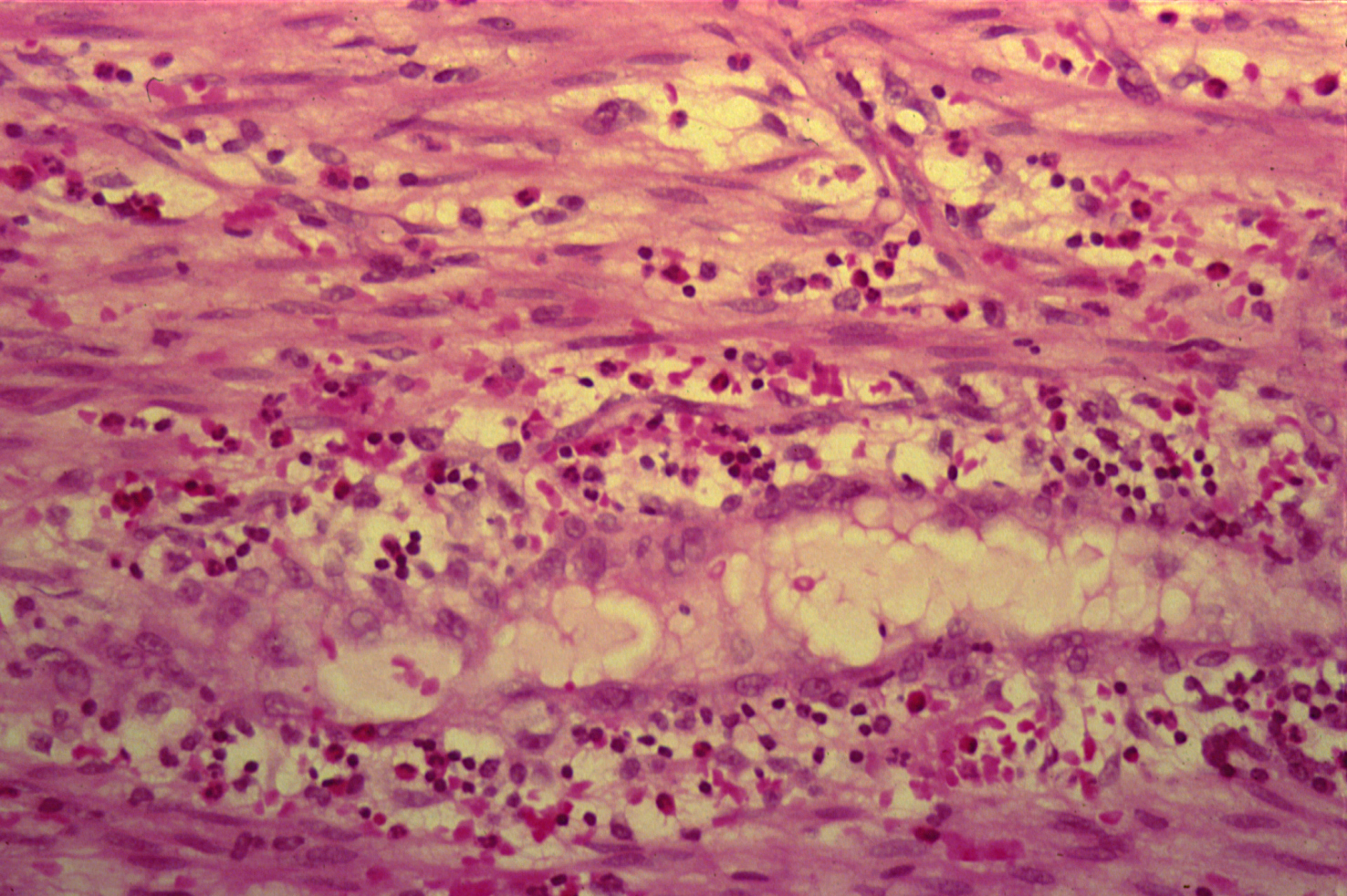 Acute Suppurative appendicitis:Cross Section of Appendix shows:
On gross, fibrino-purulent exudate is present on the serosal surface.
Accumulation of inflammatory exudate and pus  cells in the lumen and the mucosa is ulcerated.

All layers of the appendix wall show edema, dilated and congested blood vessels and infiltration by many neutrophils.
Something related to the hair .
collection
Has a cavity , opening between two ends .
3-Skin pilonidal sinus
Sinus:
Track leading
Connection between a cavity and epithelial surface
Fistula:
Abnormal pathway that leads from internal cavity
3- FOREIGN BODY REACTION                   (PILONIDAL SINUS)
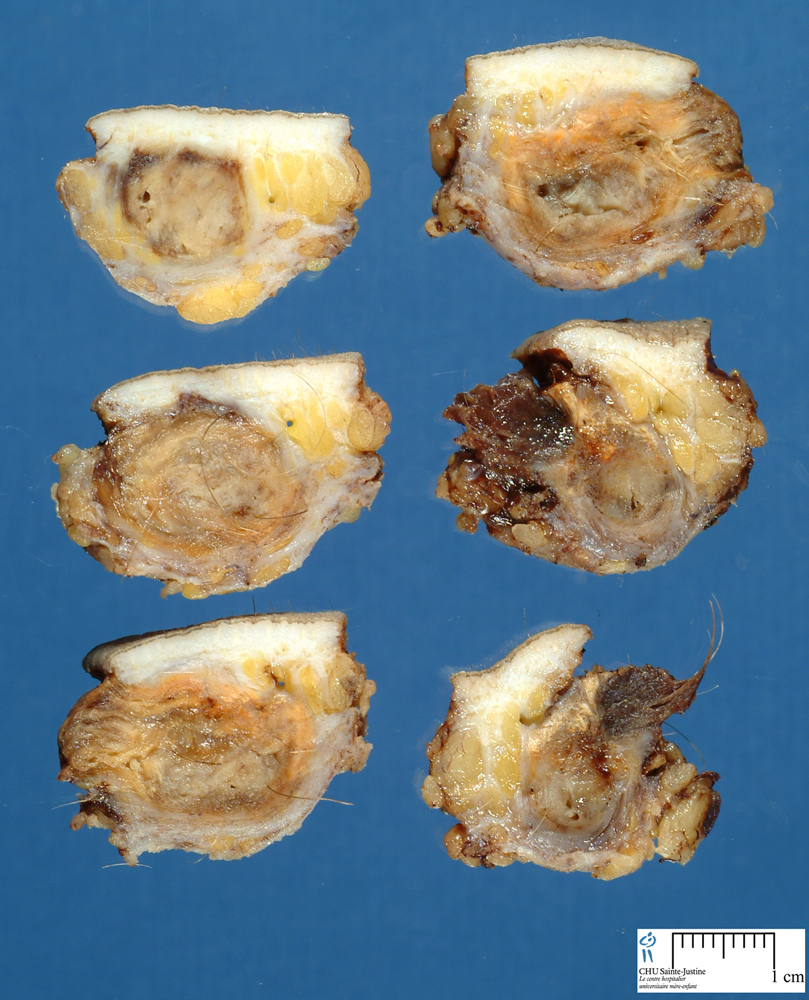 FOREIGN BODY REACTION (PILONIDAL SINUS)
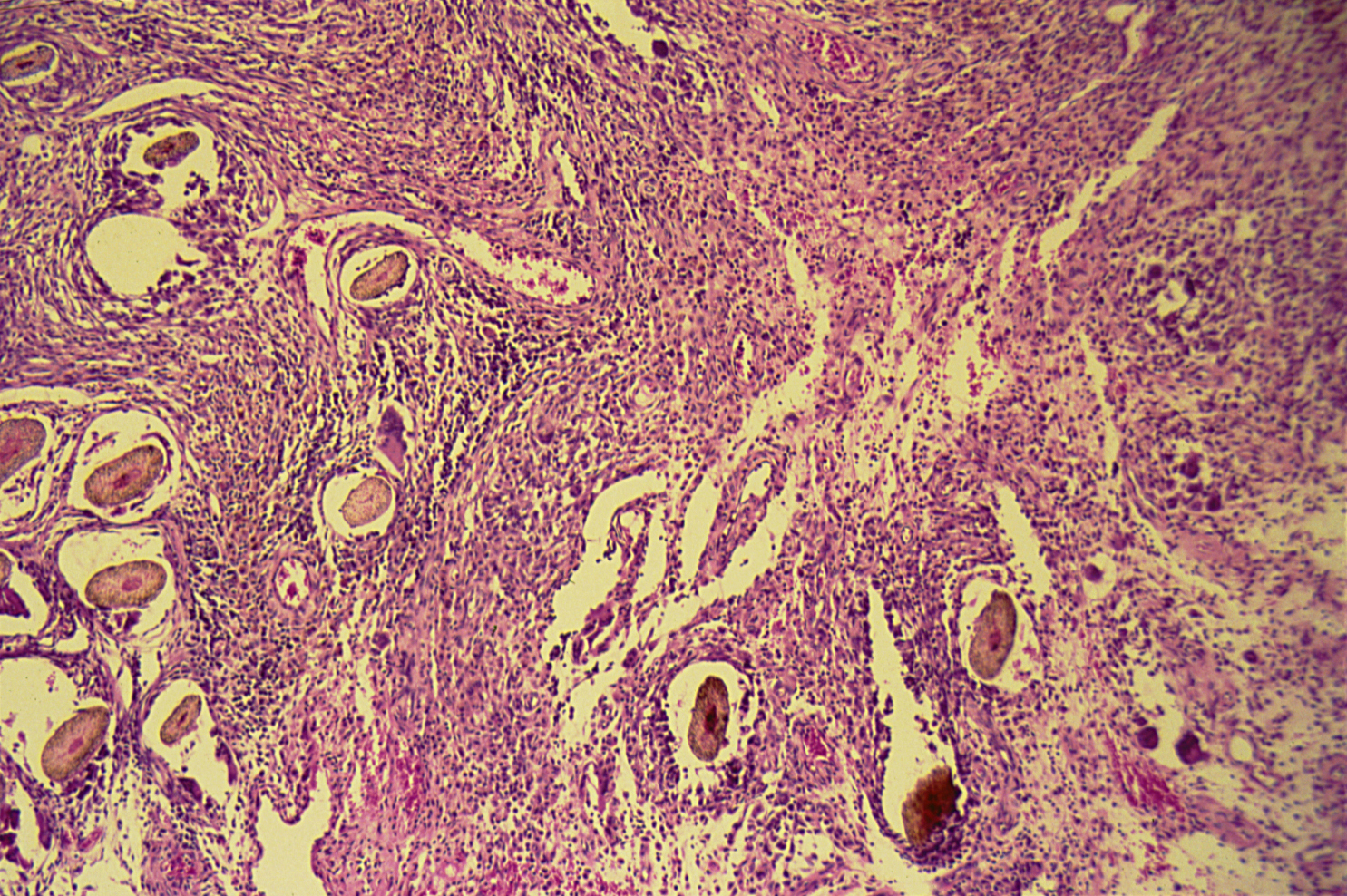 Foreign Body reaction (Pilonidal sinus):Section of Skin Shows:
A sinus tract lined by an inflammatory granulation tissue in the dermis .

The lumen of sinus and wall contain large number of hair shafts with foreign body giant cells, lymphocytes , macrophages & neutrophils .
4-Chronic cholecystitis with stones
Means inflammation of gallbladder
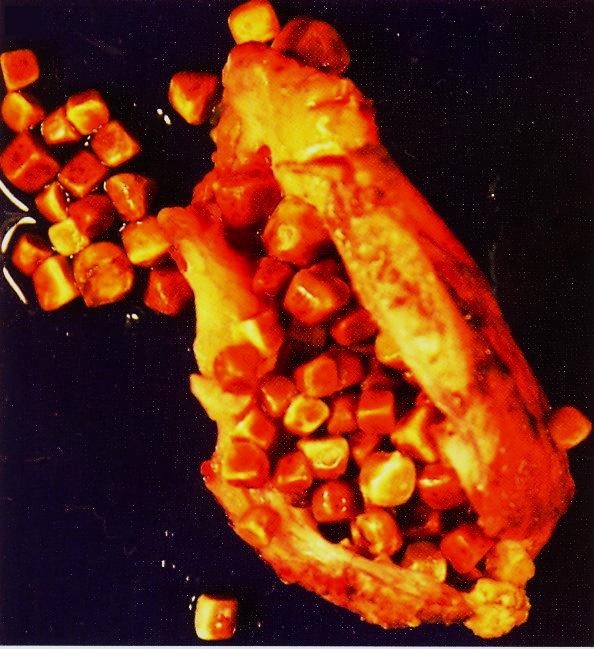 Larged gallbladder fills of stones
CHRONIC CHOLECYSTITIS
Abnormal cavity happens because of the stone
mucosa
submucosa
Muscle cells
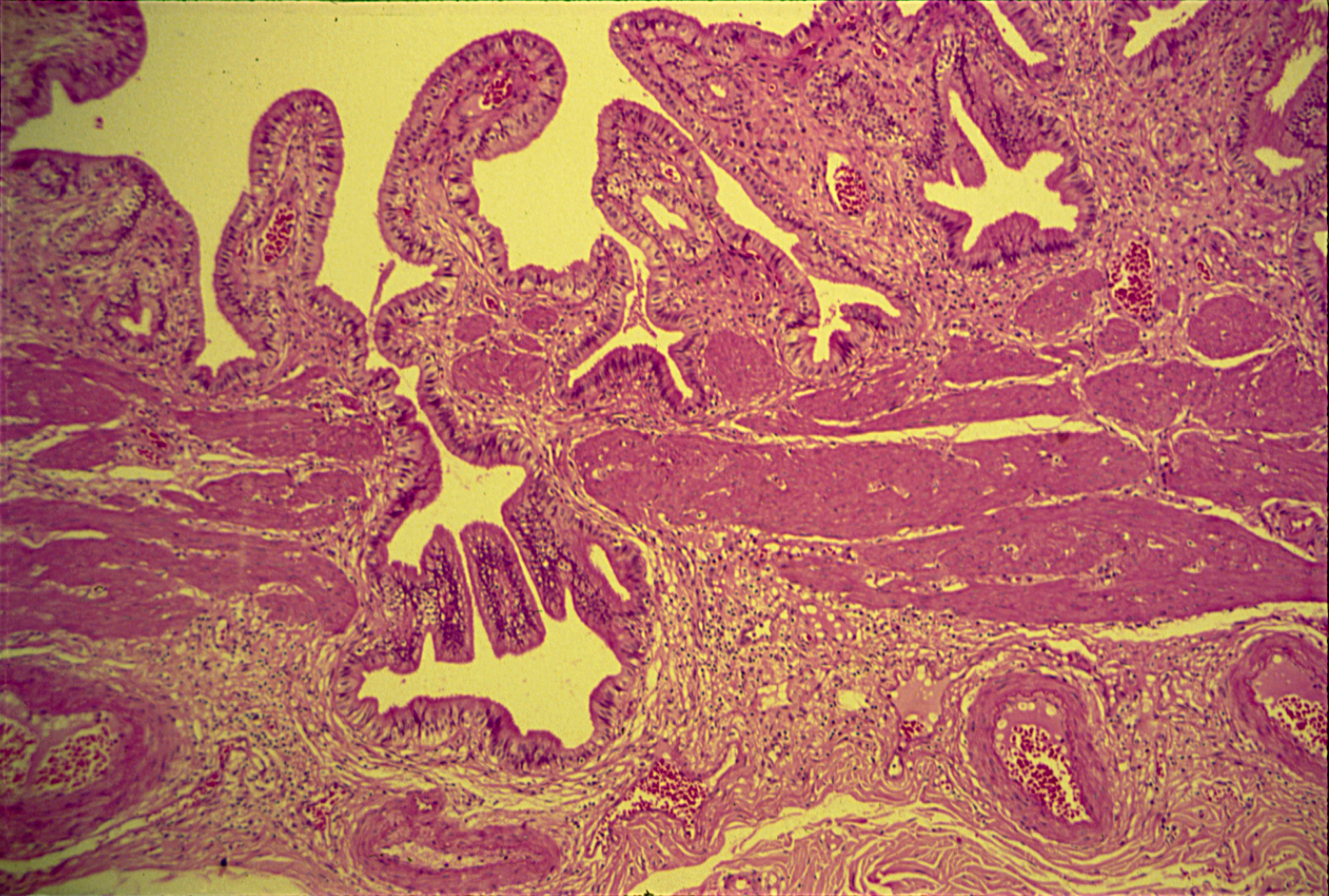 Chronic cholecystitis:Section of gallbladder wall shows:
Irregular mucosal folds and foci of ulceration in mucosa.

Wall is penetrated by mucosal glands which are present in muscle coat ( Rokitansky- Aschoff sinuses).

All layers show chronic inflammatory cells infiltration and fibrosis.
sometimes
5- Brain abscess
Liquefactive necrosis
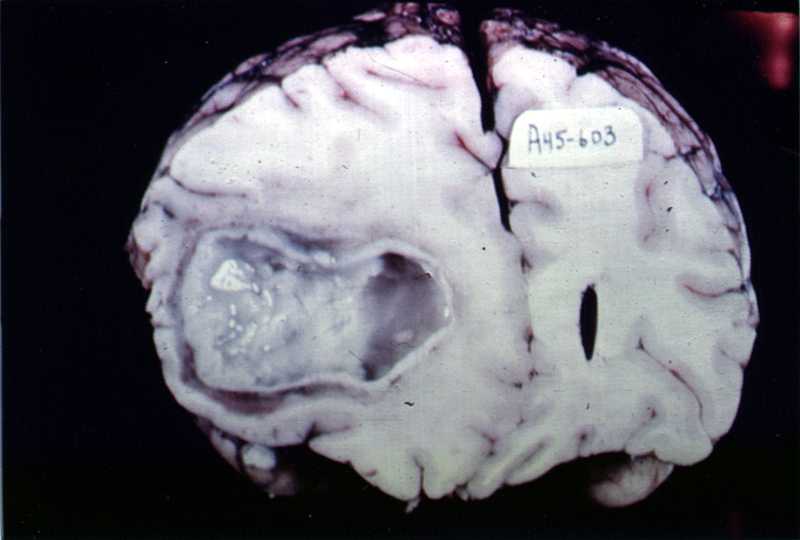 6- Granulation tissue
GRANULATION TISSUE
young capillaries
fibroblast
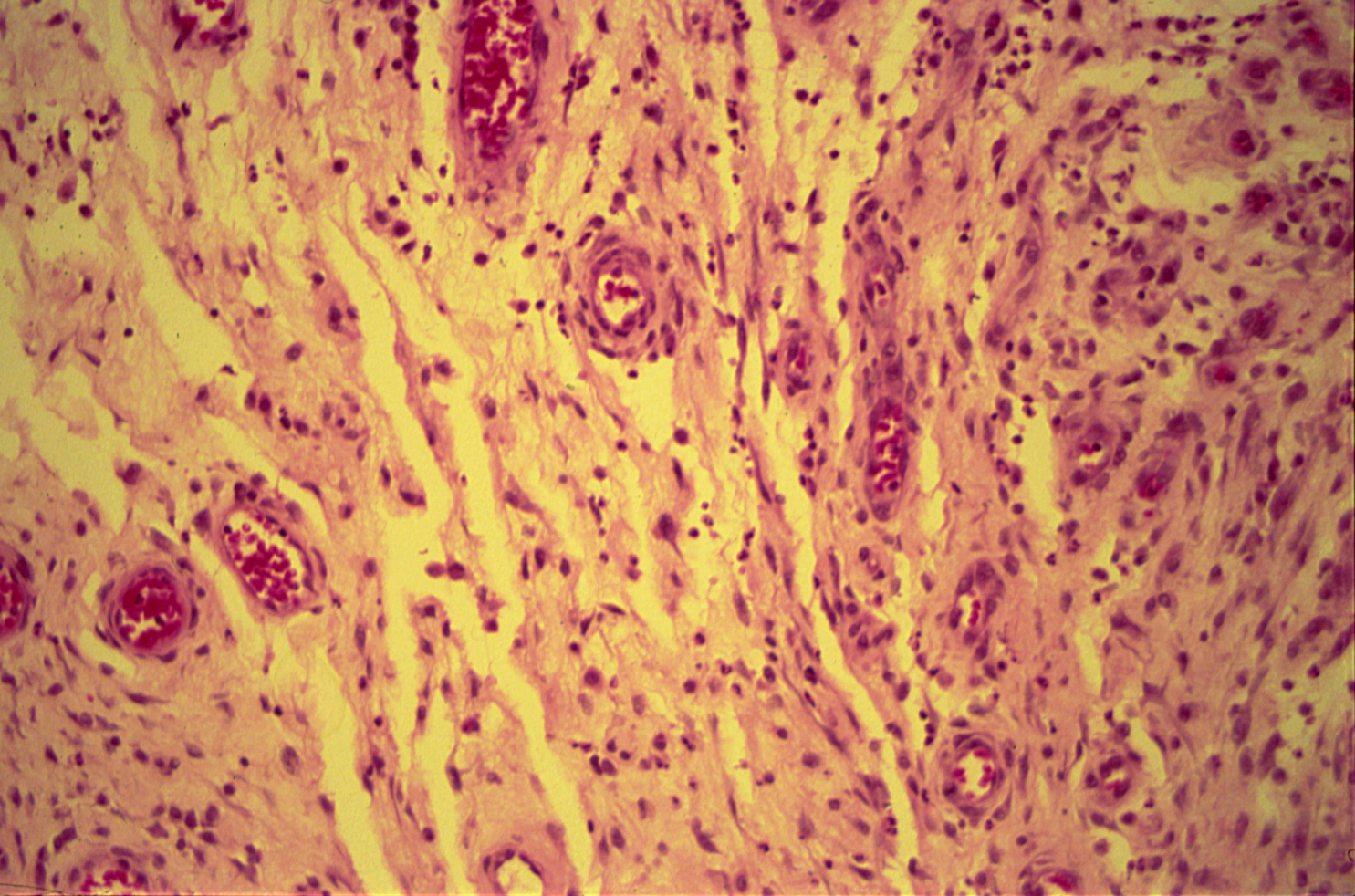 GRANULATION TISSUE
Function : healing
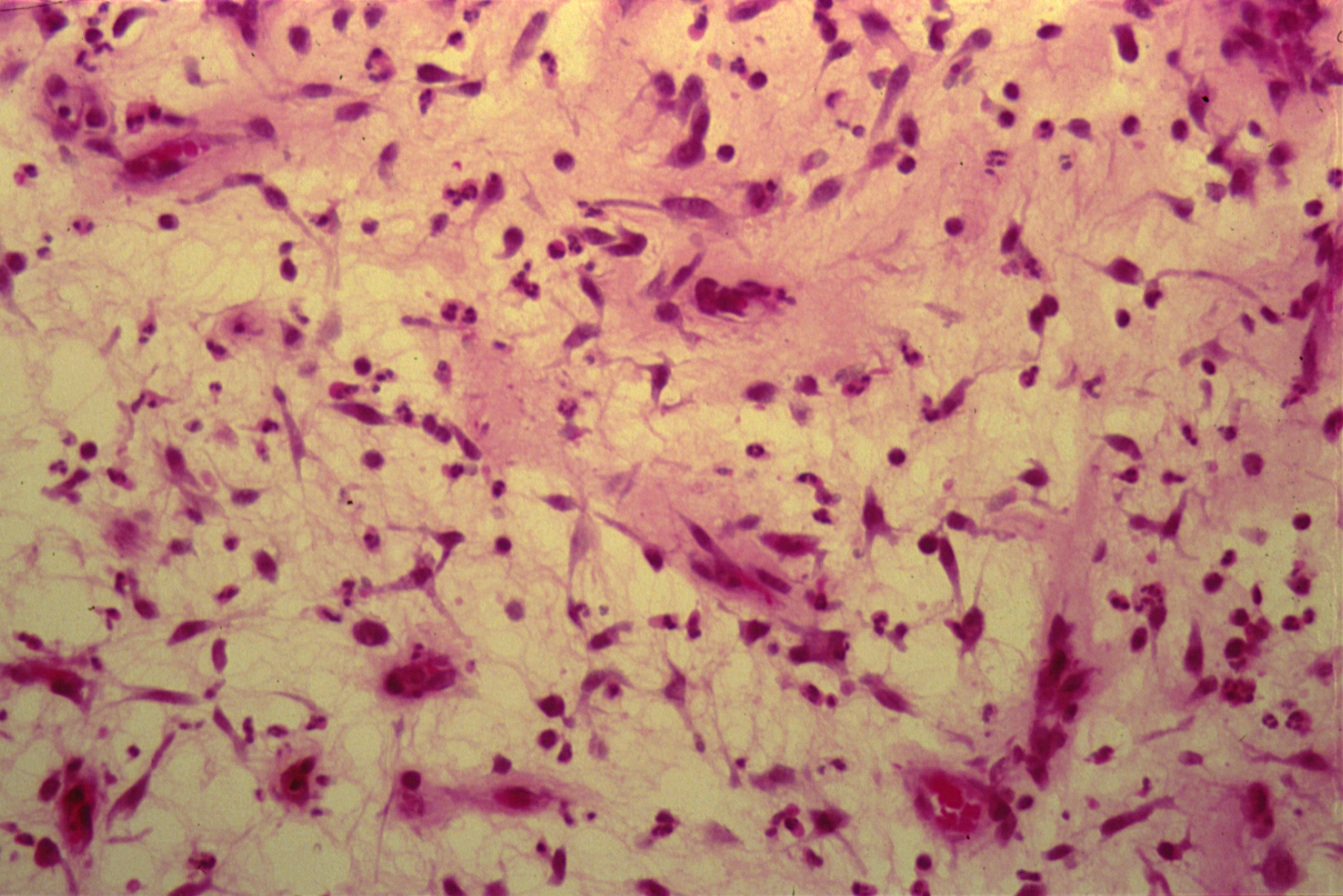 Granulation Tissue:  Section of fragments of edematous, loose connective tissue shows:
Many small newly formed capillaries lined by plump endothelial cells.

Proliferation of fibroblasts is seen. 

Inflammatory cells including macrophages, lymphocytes, plasma cells and neutrophils in the oedematous stroma.

Pink homogenous collagen fibres may be identified.